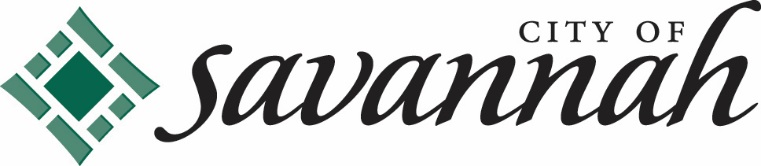 2020 Budget UpdatePutting the pieces together
Council Workshop October 22, 2020
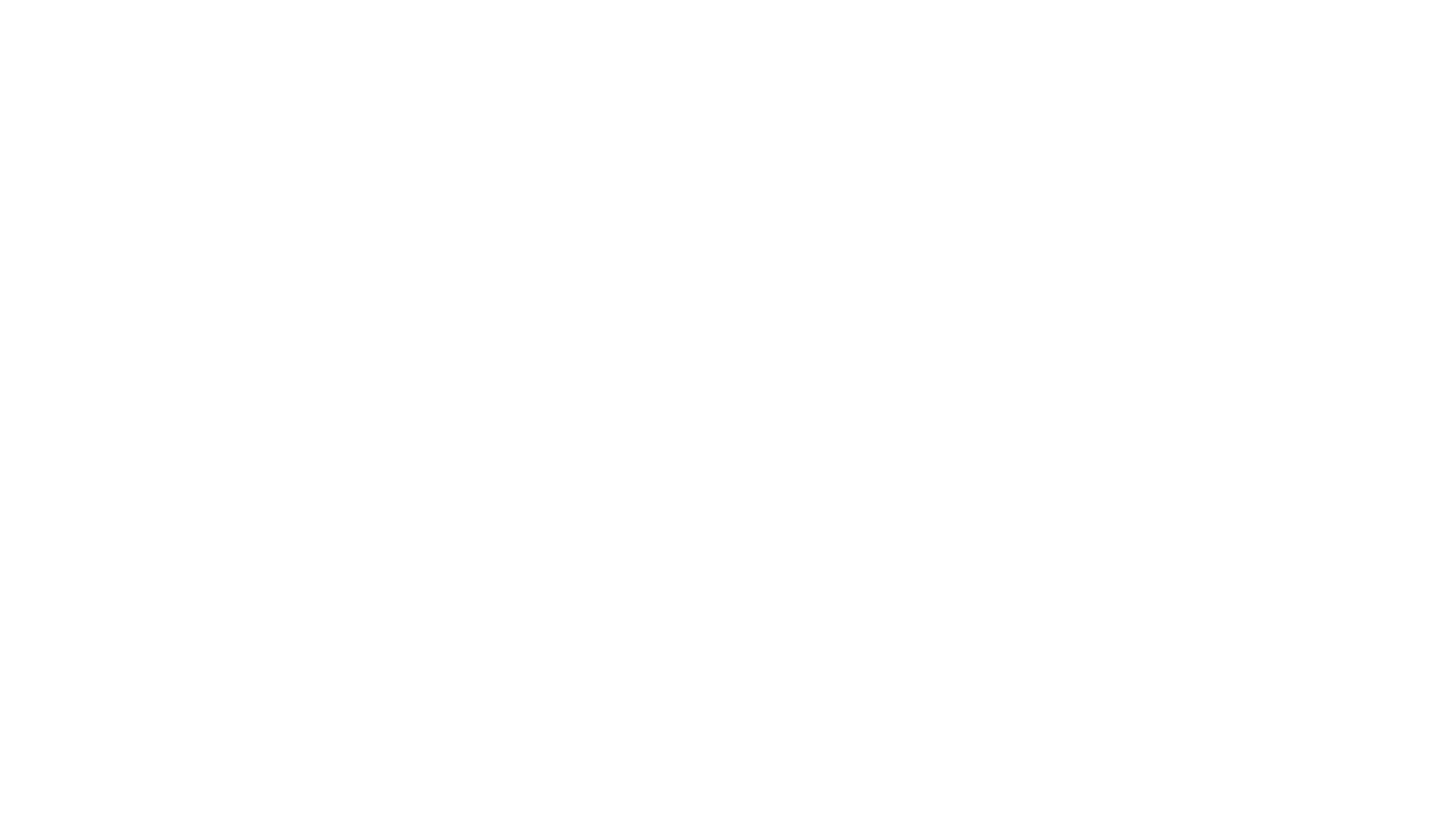 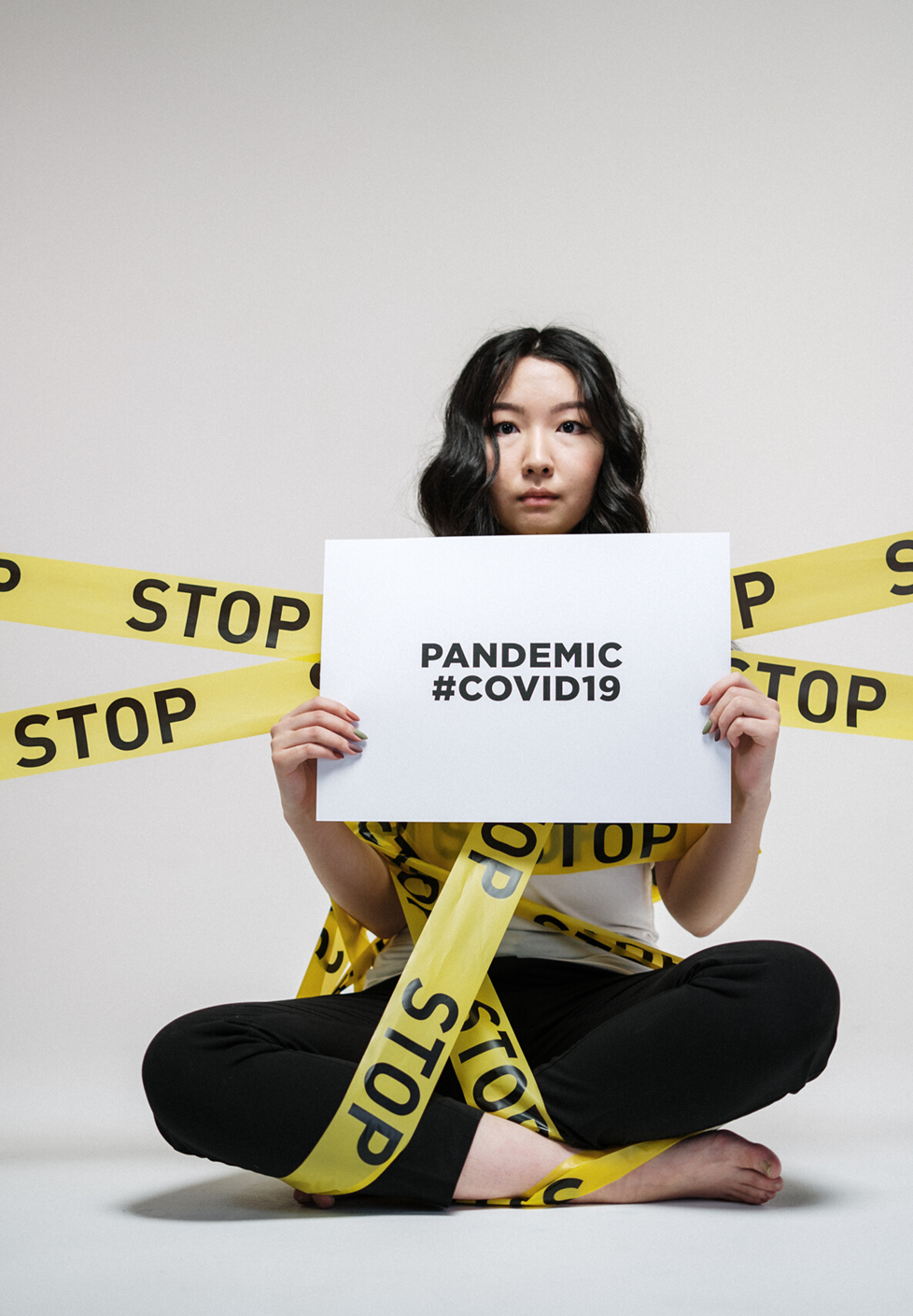 What is the Big Picture….
Revenues are projected to be app. $7.5M lower than the original budget.

Expenditures are projected to be $3.5M lower than the original budget.

Projected revenues and expenditures are NOT balanced by $4,010,035.



This imbalance will be addressed over the remaining fiscal period according to our Re-Balancing Strategy discussed at mid-year.
[Speaker Notes: Note:  The projected GF net deficit of $4.5M does not include any subsidies to Special Revenue/Enterprise Funds that will be needed in final balancing.  I.e., Haz-Mat, Civic Center, and Grant Funds.]
Mid-year Budget Update sounded an alarm of a nearly $13.2M net deficit. After deploying a tiered strategic approach, Updated revenue and expense projections for the General Fund show a net operating deficit of $4M
[Speaker Notes: Include Note:  Projections are at the budgeted millage rate of 12.856.]
Tier 1 Strategy: (Rebalancing based on revised projections)
$4.5 mill personnel cost savings due to natural attrition
1% - 3% cut to Operations
$500,000 OPEB draw
$456,800 GO Bond Debt Service
Draw from surplus property sale holdings
Tier 2 Strategy: (Revenue projections worsen)
Additional Draw from surplus property sale holdings
Tier 3 Strategy: (Draw from Reserves)
Draw from Sales Tax Stabilization Reserve
Tier 4 Strategy: (Draw more from Reserves)
Employee Furloughs  
Draw from GF Unreserved Fund Balance
Tier 5 Strategy: (Worst-case scenario)
Reduction-In-Force(Lay-offs), Property Tax Increase, Privatization of Services
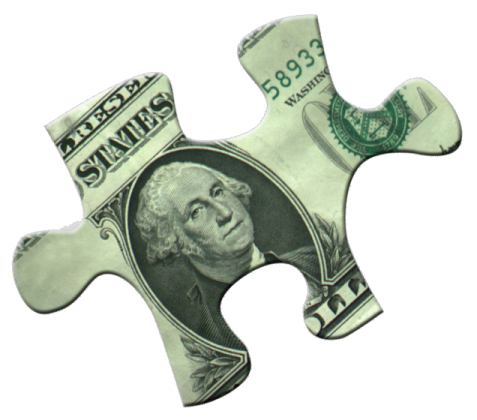 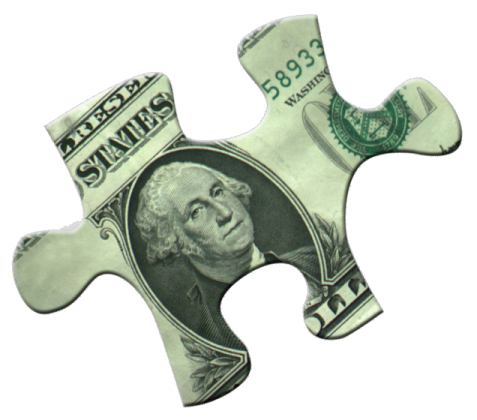 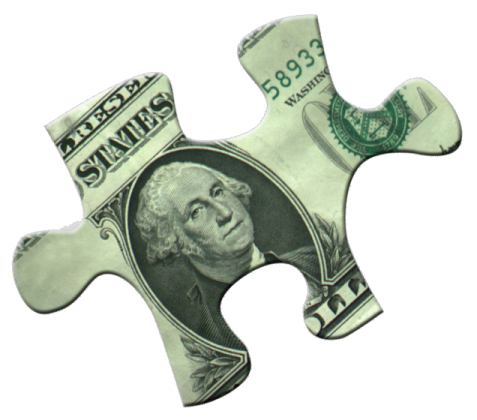 [Speaker Notes: Due to changes in the allowable CARES ACT reimbursement strategy, we were not able to realize the $4.5M in personnel cost savings since Hazard Duty Pay was not deemed reimbursable.  Actuals were able to be reduced by $2.37M (so almost there but not quite).  Hazard Pay for GF cost us $1.13M ($1.57M city-wide)]
THANK YOU